First 25:
How and why is a social group represented in a particular way? 
Write an introduction with a theme statement, then a ten to twelve sentence explanation of which social groups are marginalized, excluded or silenced within the text.
Language of War
Part II
Know: key persuasive techniques, including: euphemism, dysphemism and more...
Understand: that grammatical choices limit or enhance the impact of violence on the public
Be able to: analyze a media text to find examples of the key terms listed above
Goals:
How is language used to exert or challenge power?
3
Agenda:
WRITTEN TASK #2 PRACTICE PEER EDIT: Students will discuss w/peer. (15 min.)
REVIEW: In your groups, review the key terms from last week.
TEXT ANLAYSIS: In your assigned groups, analyze the texts by using the terms, the power questions, and the EQ for this unit.
4
Key Terms
Look up the following key terms and add them to your Quizlet key terms card set. Try and include an example with each one (if applicable).
bias
dysphemism
euphemism
epithet
hyperbole
glittering generality
idiom (idiomatic expression)
proverb
emotive language
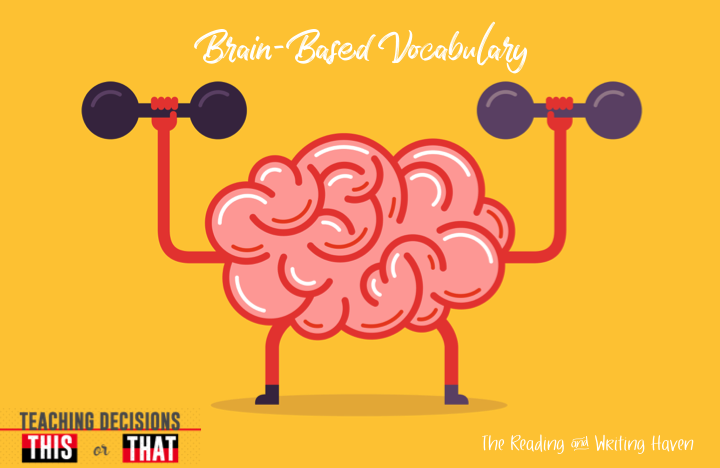 5
Bias
Prejudice in favor of or against one thing, person, or group compared with another, usually in a way considered to be unfair.
EX: "there was evidence of bias against foreign applicants"
synonyms: prejudice, partiality, partisanship, favoritism, unfairness, one-sidedness; bigotry, intolerance, discrimination, leaning, tendency, inclination, predilection
EX: "he accused the media of bias"
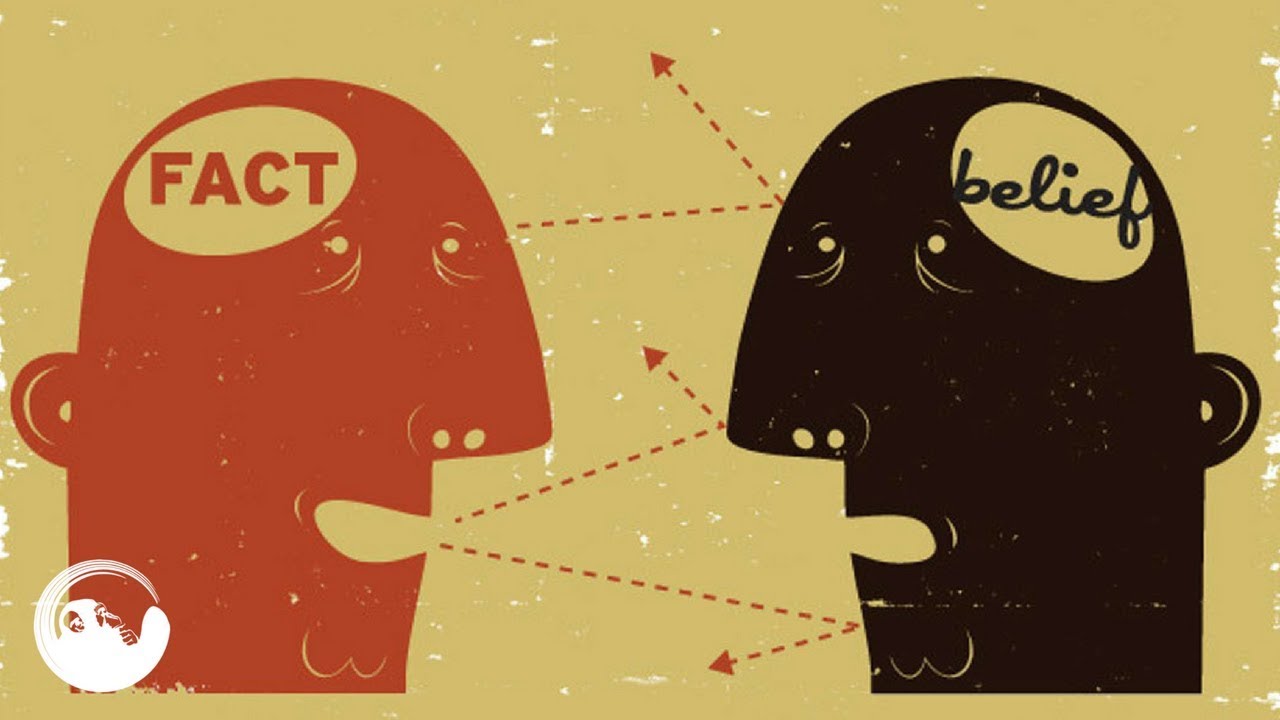 6
Dysphemism
A derogatory or unpleasant term used instead of a pleasant or neutral one, such as “loony bin” for “mental hospital.”
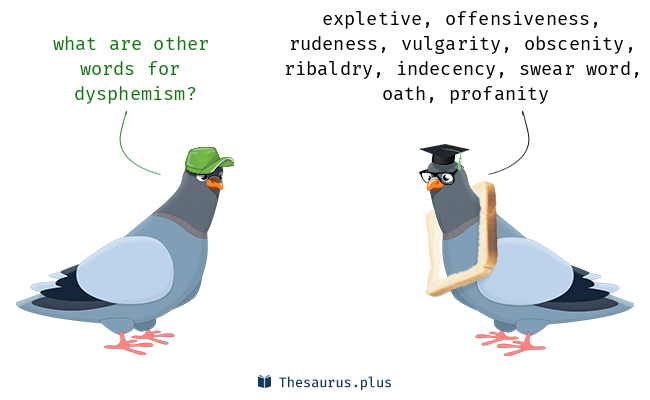 7
Euphemism
A mild or indirect word or expression substituted for one considered to be too harsh or blunt when referring to something unpleasant or embarrassing.
“downsizing” as a euphemism for cuts"
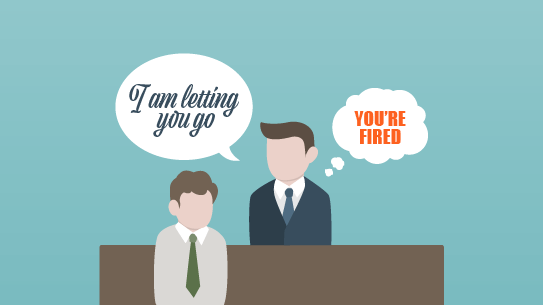 8
Epithet
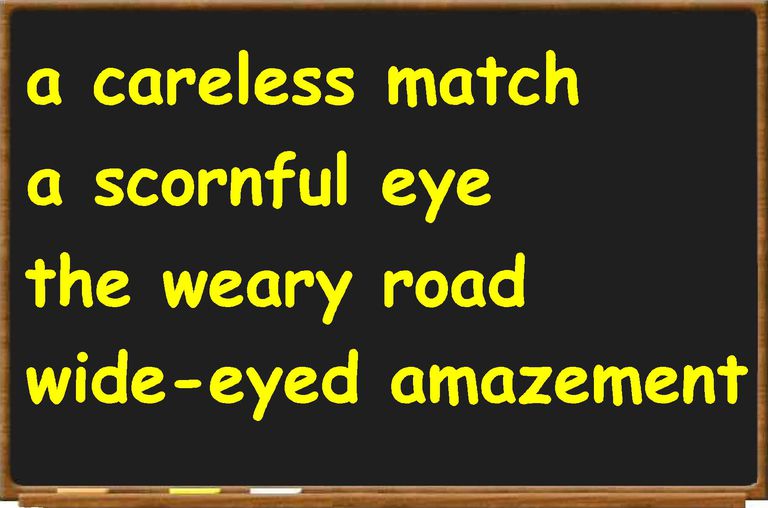 An adjective or descriptive phrase expressing a quality characteristic of the person or thing mentioned.
"old men are often unfairly awarded the epithet “dirty.”
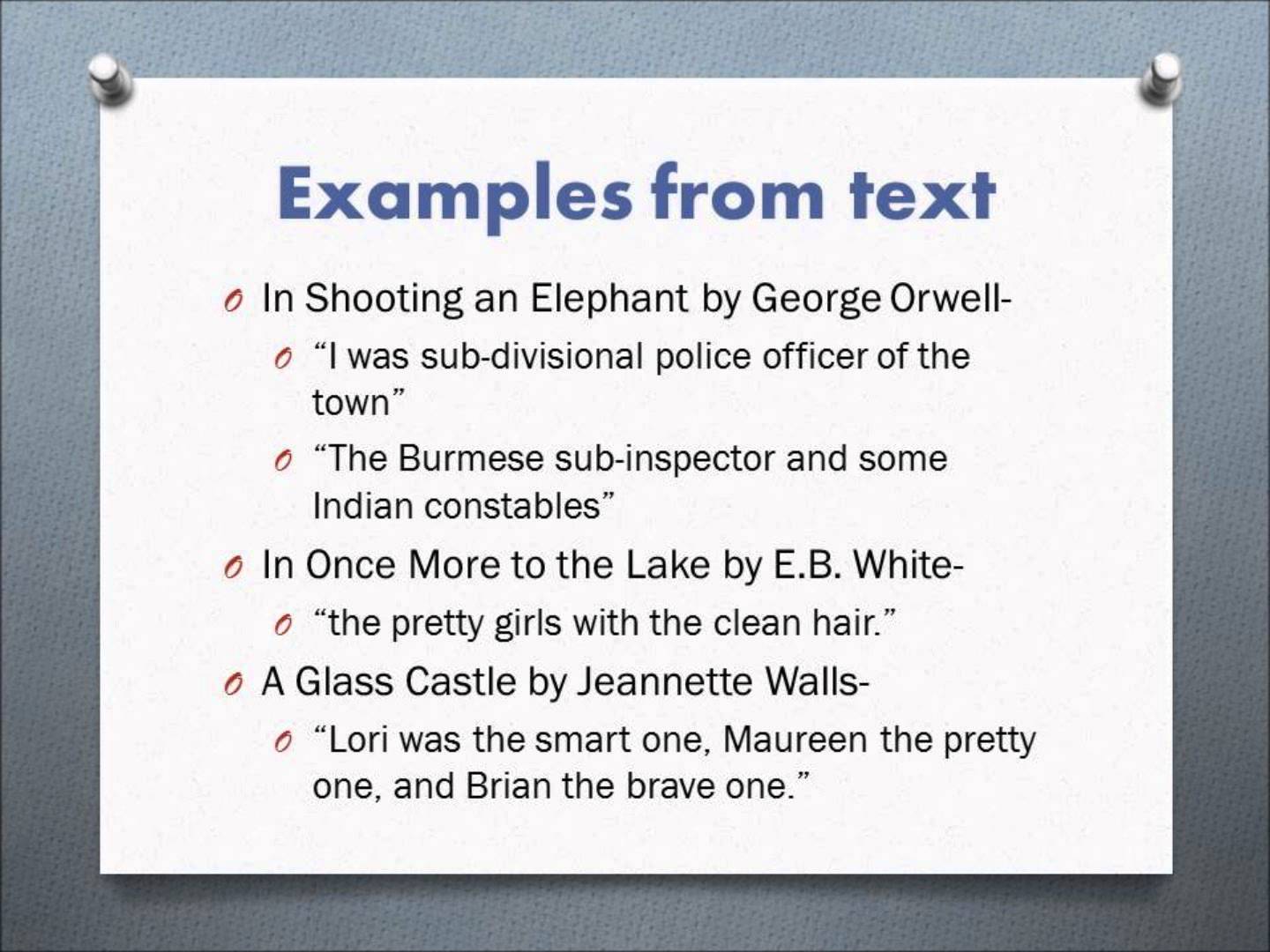 9
Hyperbole
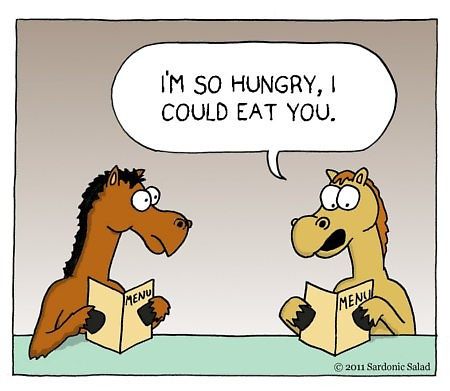 Exaggerated statements or claims not meant to be taken literally.
10
Glittering Generality
A vague word or phrase used to evoke positive feelings rather than to convey information
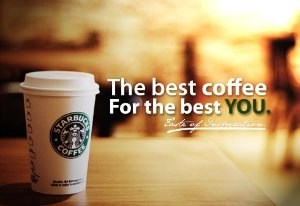 11
Idiom (idiomatic expression)
Idiomatic expressions are a type of informal language that have a meaning different from the meaning of the words in the expression. 
For example:
“Hold your tongue.”
This idiom doesn’t actually mean that you should stick your fingers in your mouth and grab you’re a hold of your tongue. It means that you shouldn’t talk.
12
Proverb
A proverb is a brief, simple, and popular saying, or a phrase that gives advice and effectively embodies a commonplace truth based on practical experience or common sense. A proverb may have an allegorical message behind its odd appearance.
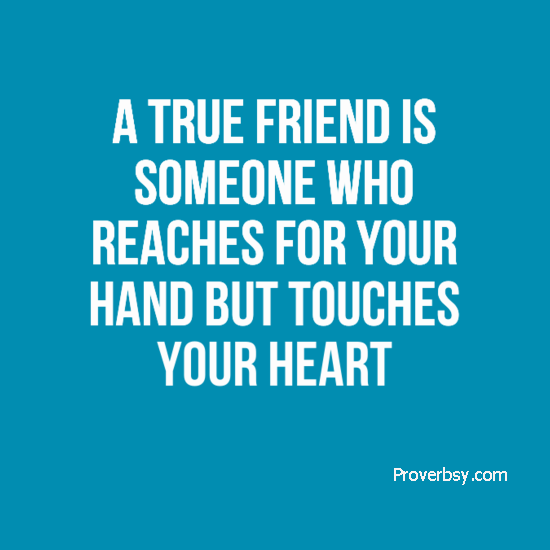 13
Emotive Language
Emotive Language is the deliberate choice of words to elicit emotion (usually to influence).
Ideas can be expressed non-emotively. For example:
The men were killed.
However, they can also be expressed in a way that is positive or negative or welcoming or threatening. It all depends on the words selected. For example:
The victims were executed in cold blood.
14
Emotive Language
Non-emotive version: Another person in the restaurant was injured by the man's glass.
Emotive version: An innocent bystander suffered facial injuries when the evil man launched his glass across the restaurant. 

Non-emotive version: The government will reduce interest rates.
Emotive version: The government will slash interest rates.
15
With this lesson you will understand that…
Writers use grammar and word choices to enhance or lessen the impact of violence on the public, usually to serve a particular agenda.
16
Agency is responsibility for an action, and it can be emphasized or hidden with grammar.
17
Analysis: How agency(responsibility) is hidden?
THE BASICS:
Sentences in English typically follow the pattern of SUBJECT (who the sentence is about) → VERB (the action) → OBJECT (the thing being acted upon). 
This is called an ACTIVE sentence. For example, ‘Ms. Thorne stole a penguin’. 
I could take myself out of this sentence and so hide my guilt with a PASSIVE sentence. For example, ‘A penguin was stolen’.  The object has become the subject, and the person who performed the action (me) has been removed.
This effectively takes the emphasis away from me. This is an effective technique when you want to hide responsibility (agency) for a negatively perceived action. 
Passive sentence structures also have the effect of creating less emotional involvement and greater objectivity. Thus, it is a particularly important part of scientific writing. (Check your latest lab reports - have you used passive sentences?)
18
INSTRUCTIONS:
All of the below information needs to be on your group’s post-it.
Step #2
Step #1
Step #3
DISCUSS & TYPE: 
Power Questions: 
(next slide) 
Unit Question:
How is language used to exert or challenge power?
Put detailed analysis into our shared knowledge PPT (link on next pg).
VIRTUAL GALLERY WALK: 
As a group, discuss other group’s PPT slides about their videos. 
Leave comments on their slides.
WATCH each clip. 
Identify literary devices in the text. Be sure to EXPLAIN HOW literary devices are used to enhance and/or lessen impact on the public. 
Discuss AGENCY (or lack thereof) in the text.
19
SHARED KNOWLEDGE PORTAL:Please upload all work from today into the PPT below.
https://docs.google.com/presentation/d/1nyFayLWDzBRr3YYRBv4logJYLAPRjenDp8vqgXx76Pk/edit?usp=sharing
20
POWER QUESTIONS:
HOW is language used instrumentally and influentially to both exercise and undermine power in the text?

Is this an instance of public or personal power? How do you know?
Is this instrumental (coercive) or influential (motivational) or both? How do you know?
Is this an example of an attempt to maintain the status quo or make a change? How do you know?
Is this a harmful / beneficial use of language as power? Why?
21
GROUPING
A2:
A3:
GROUP #1: Jasmin, Max, Chrishya
GROUP #2: Kelsey, Ty
GROUP #3: Fran, Pili
GROUP #4: Noah, Keyvon
GROUP #5: Julia, Jayla
GROUP #6: 
GROUP #7: 
GROUP #8:
GROUP #9:
GROUP #1: Jada A., Llona, Cameron
GROUP #2: Jalyn, Aaron, Jada R. 
GROUP #3: Jermya, Deja, Caliya 
GROUP #4: Tyler, Charlese, Alysha
GROUP #5: Dom, Jessica, KeAuri
GROUP #6: Malana, Taylor O., Aleisha 
GROUP #7:  Shania, April, Camille
GROUP #8: T’Mia, Jordynn, Taylor G. 
GROUP #9: Jamiah, Keith, Dereck, 			 Michelle
22
GROUP #1
Jimmy Kimmel 
+ 
Jimmy Fallon 
+ 
President Trump
Text #1: https://www.youtube.com/watch?v=yqulWPljawo

Text #2: https://www.youtube.com/watch?v=c2DgwPG7mAA

Text #3: https://www.youtube.com/watch?v=QW6Q2W50GDQ
Text #4: https://www.nytimes.com/2017/11/28/business/media/jimmy-fallon-tonight-show-ratings-colbert-kimmel-decline.html
23
Kim Kardashian West & Kayne West
+ 
President Trump
GROUP #2
Text #1: https://www.youtube.com/watch?v=rzXpJcwqYIg

Text #2: https://www.youtube.com/watch?v=BiUTCLL4_ng
Text #3: https://people.com/tv/kim-kardashian-doesnt-support-donald-trump-but-smart-enough-to-use-connection/
24
GROUP #3
The View
Text #1: https://www.youtube.com/watch?v=cLHVJ7yGUNY

Text #2: https://www.youtube.com/watch?v=_WLyERvQ-yY
25
GROUP #4
Stephen Colbert + 
President Trump 
+ 
Hillary Clinton
Text #1: https://www.youtube.com/watch?v=NzxNSF_yS0A

Text #2: 
https://www.youtube.com/watch?v=IvWZvxIuONA
26
GROUP #5
Fox 5 News
Text #1: https://www.youtube.com/watch?v=6DN4brsK2ws

Text #2: 
https://www.youtube.com/watch?v=1690vwLAQuA
27
GROUP #6
The Daily Show
Text #1: https://www.youtube.com/watch?v=4LZ3P1sv9jE

Text #2: https://www.youtube.com/watch?v=mW-C7WE1xOs
28
GROUP #7
Ellen
Text #1: https://www.youtube.com/watch?v=JZXc5mlpSDk

Text #2:
https://www.youtube.com/watch?v=RecREW7iZz8

Text #3:
https://www.usatoday.com/story/life/entertainthis/2018/07/04/celebrities-got-political-social-media-july-4th/758051002/
29
GROUP #8
Tomi Lahren 
+
Fox 5 News
Text #1:https://www.youtube.com/watch?v=vJBieWLnla0

Text #2:
https://www.youtube.com/watch?v=74KJk7RJf9o
30
GROUP #9
CNN
Text #1: https://www.youtube.com/watch?v=gz07eRaLUOE

Text #2:
https://www.youtube.com/watch?v=8aSIBbpS6NI
31
Once you have finished analyzing the text…
Be sure all necessary information is on your slides. 
Read other group’s slides. 
Each member of each group make 3 THOUGHTFUL and THOUGHT PROVOKING comments on EACH group’s slides.
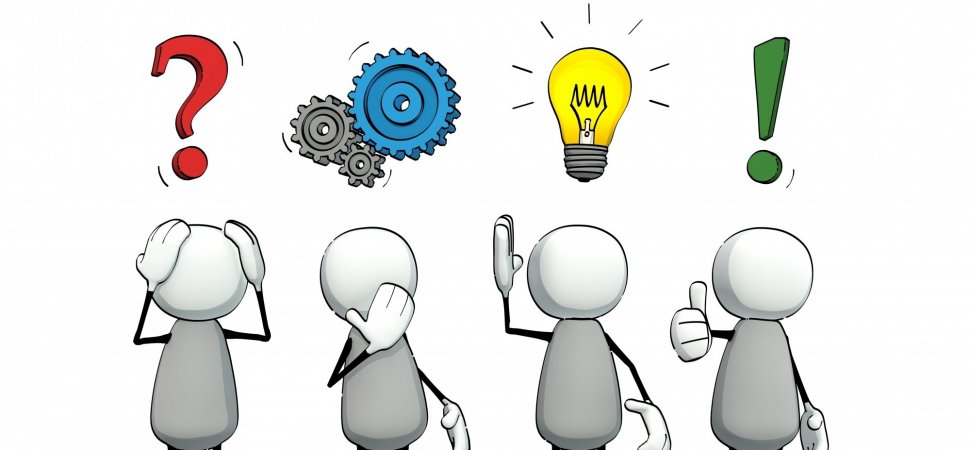 32
How is this helping me towards assessment(s)?
FOA: For the further oral activity, you are expected to show a strong understand of the effect of language in a text. How about a meeting of editors, discussing the language in one of the articles about war?  Changing grammar and language to lessen the impact of reported violence on the public? 
Paper 1: The close stylistic analysis we conducted in this lesson is perfect preparation for a paper 1 exam. You could select two of the texts and complete a practice comparative analysis essay.
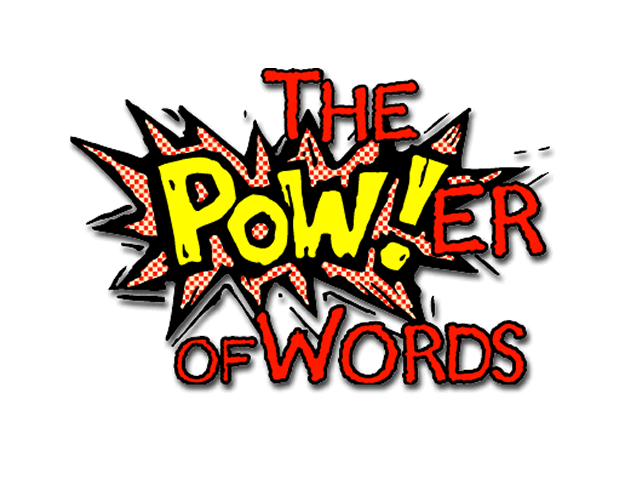 33
REMINDER:
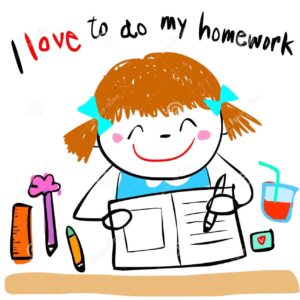 Literary Device Storybook
DUE: 11/05 (MONDAY)
Instructions on website:
Thornezone.weebly.com